THIS IS WHERE WE LIVE
Žiga Iršič
Niki Vantur
Community Slovenska Bistrica
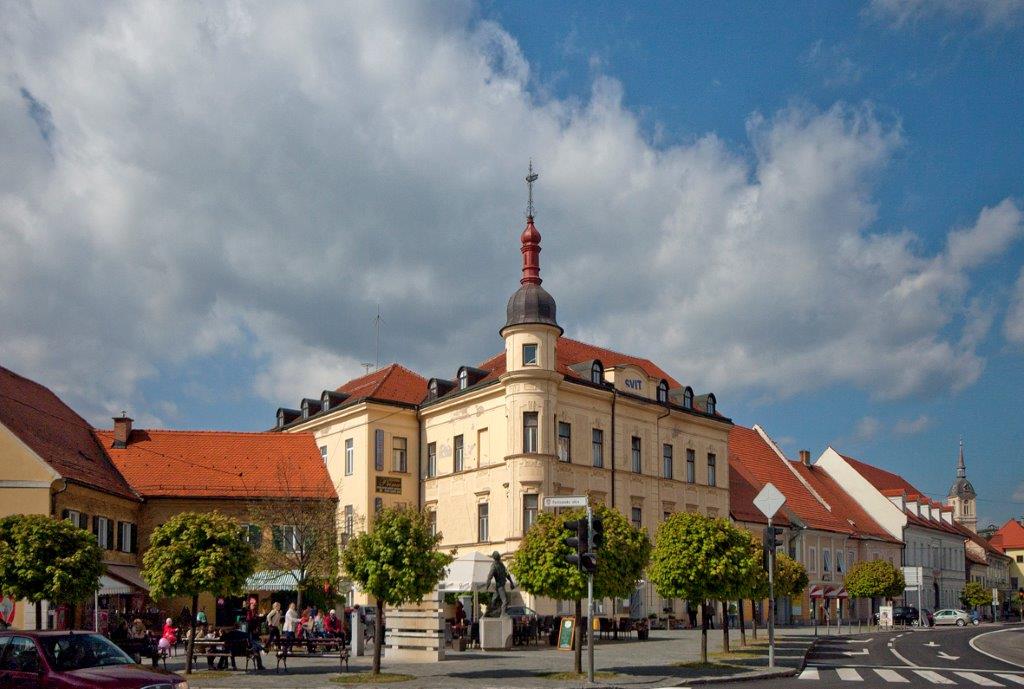 One of the biggest and oldest communities in Slovenia
Northeast Slovenia, region Styria
260 km2, 25 265  residents
Very interesting area, tourist attractions and cultular sights
Castle Slovenska Bistrica with castle park, 3 churches (sv. Jerneja, sv. Marije, sv. Jožefa), Maria's mark on square of Alfonz Šarh and sqare of peace
Atlethic stadium Slovenska Bistrica
Altitude -274.9 meters
Town Slovenska Bistrica – industrially, civic, cultural centre 
8000 residents, 8km2
Laporje
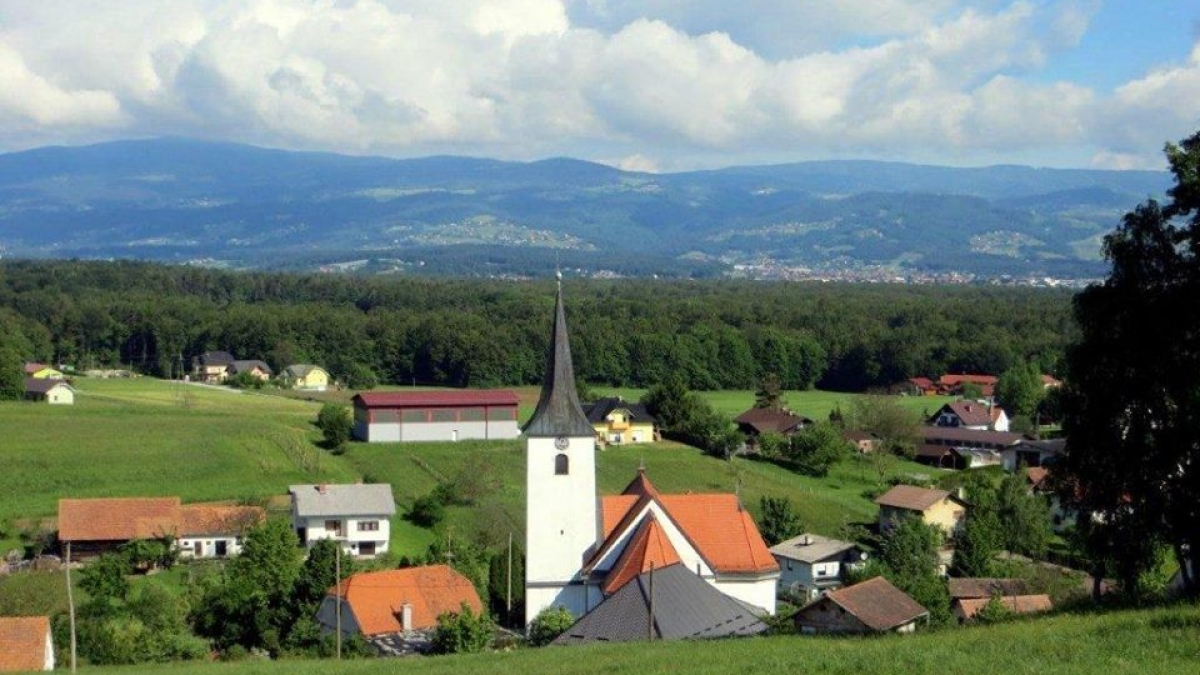 Small nucleated village in Ložnica valley
A lot of forests and meadows
3,59 km2 , 420 residents
Church, post office, bar, bakery 
Our school – centre of village
Altitude:  269m
Castle Slovenska Bistrica
Stadium
SQARE OF SLOVENSKA BISTRICA